نشاط
أدوات
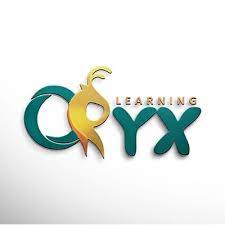 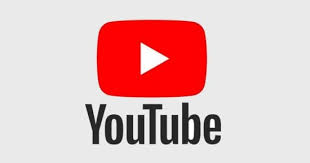 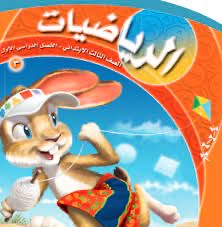 الفصل الـ ١١
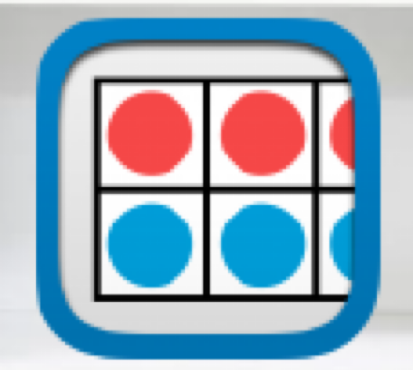 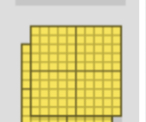 الـــكـســور
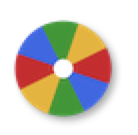 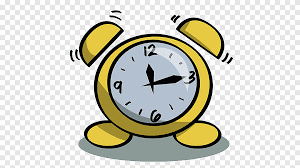 (٥-11) مقارنة الكسور وترتيبها
٢
١
٣
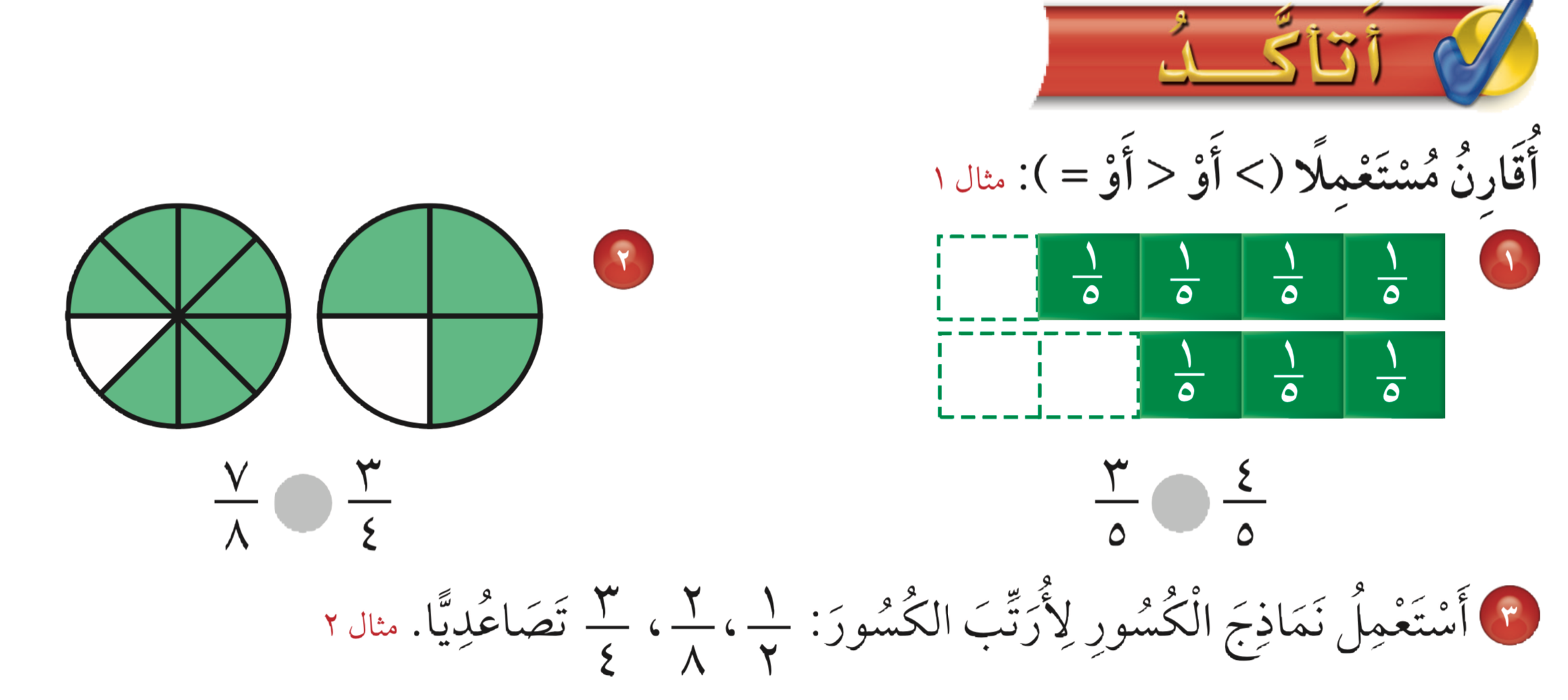 ٨
٢
٤
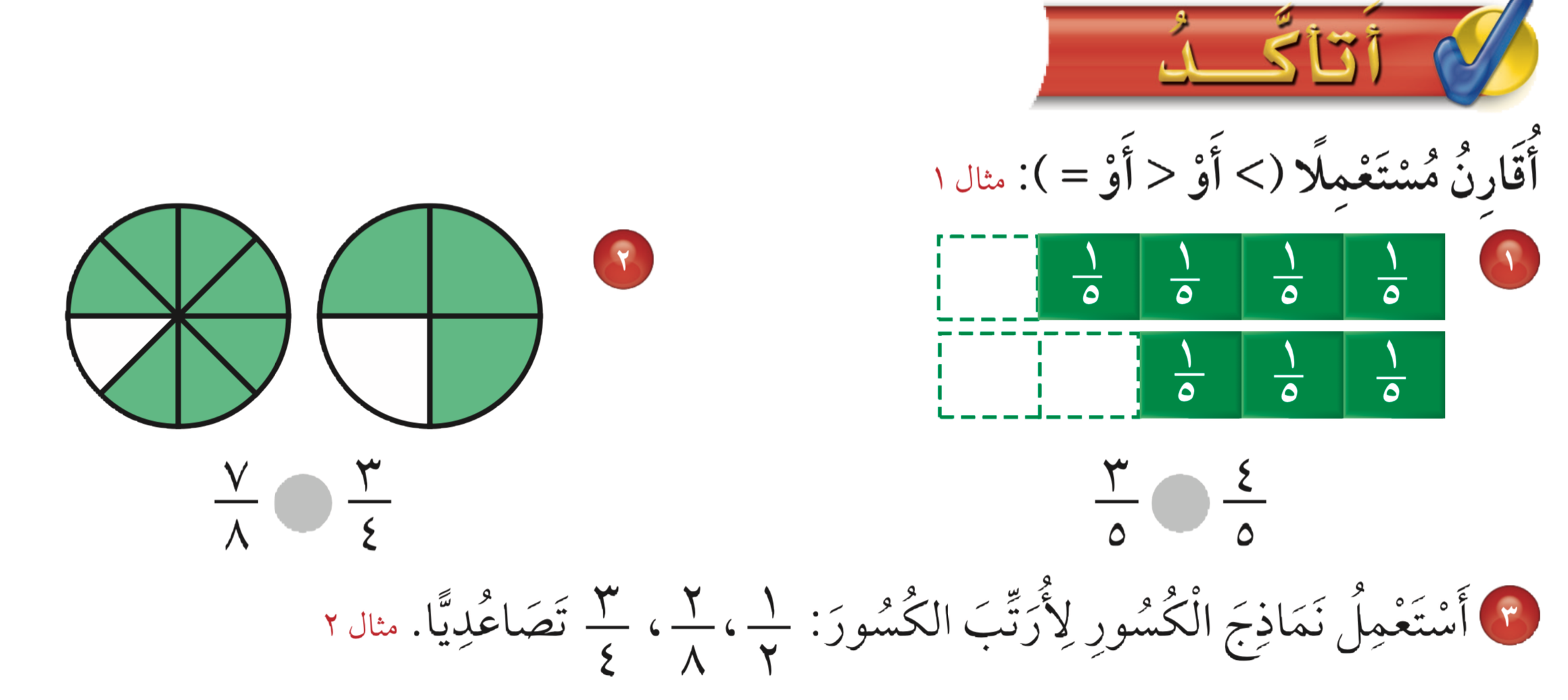 <
>
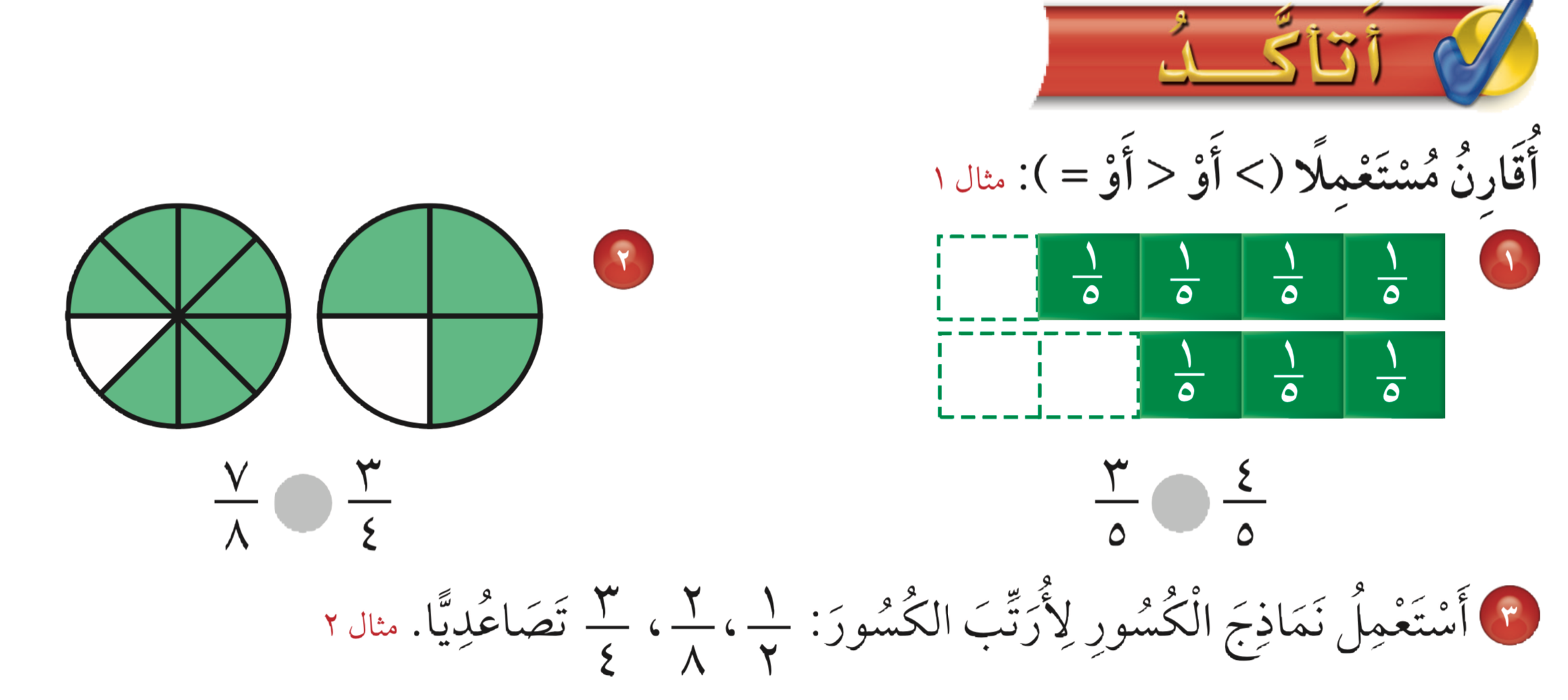 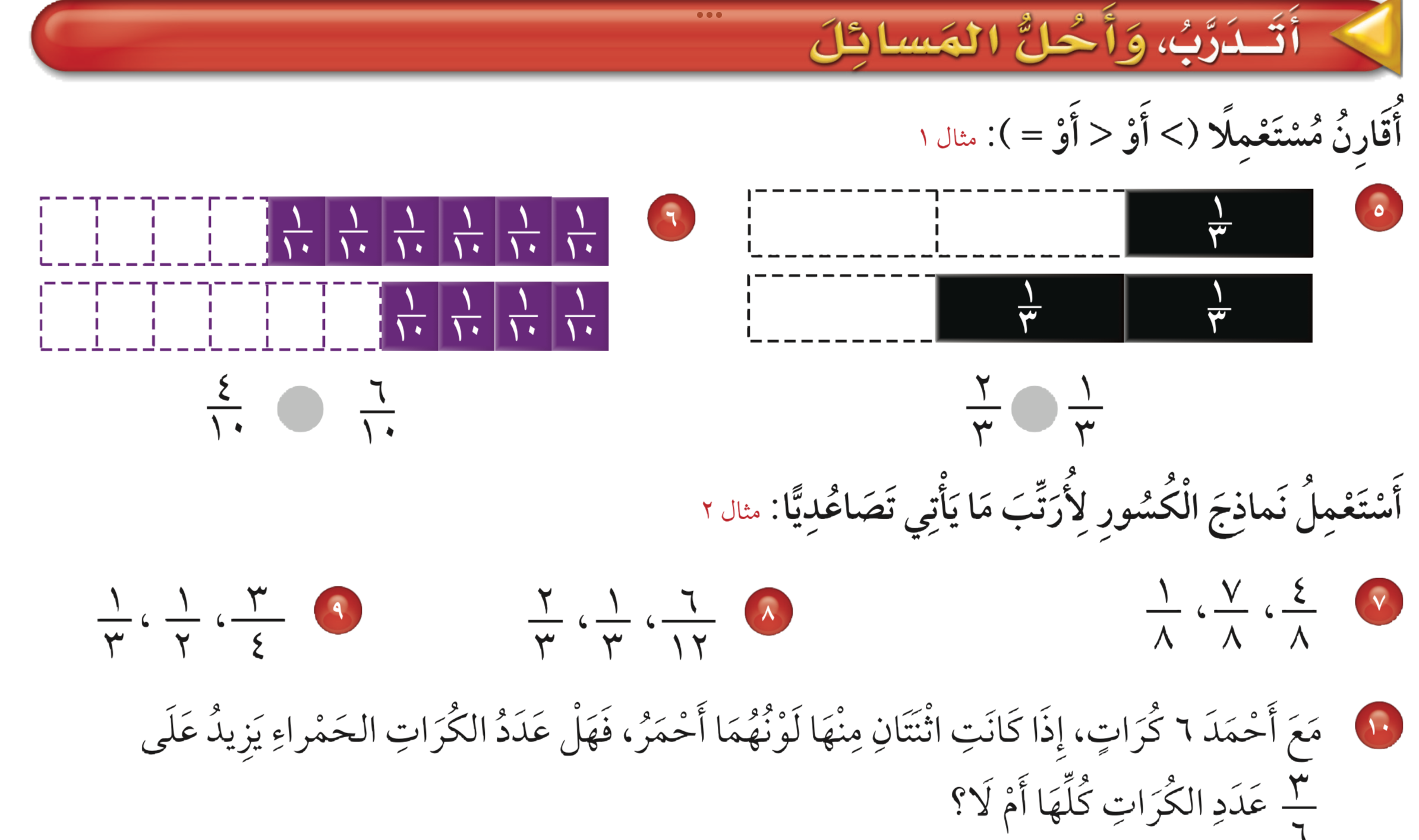 ١
١
٤
٧
٢
١
١
٣
١
١٢
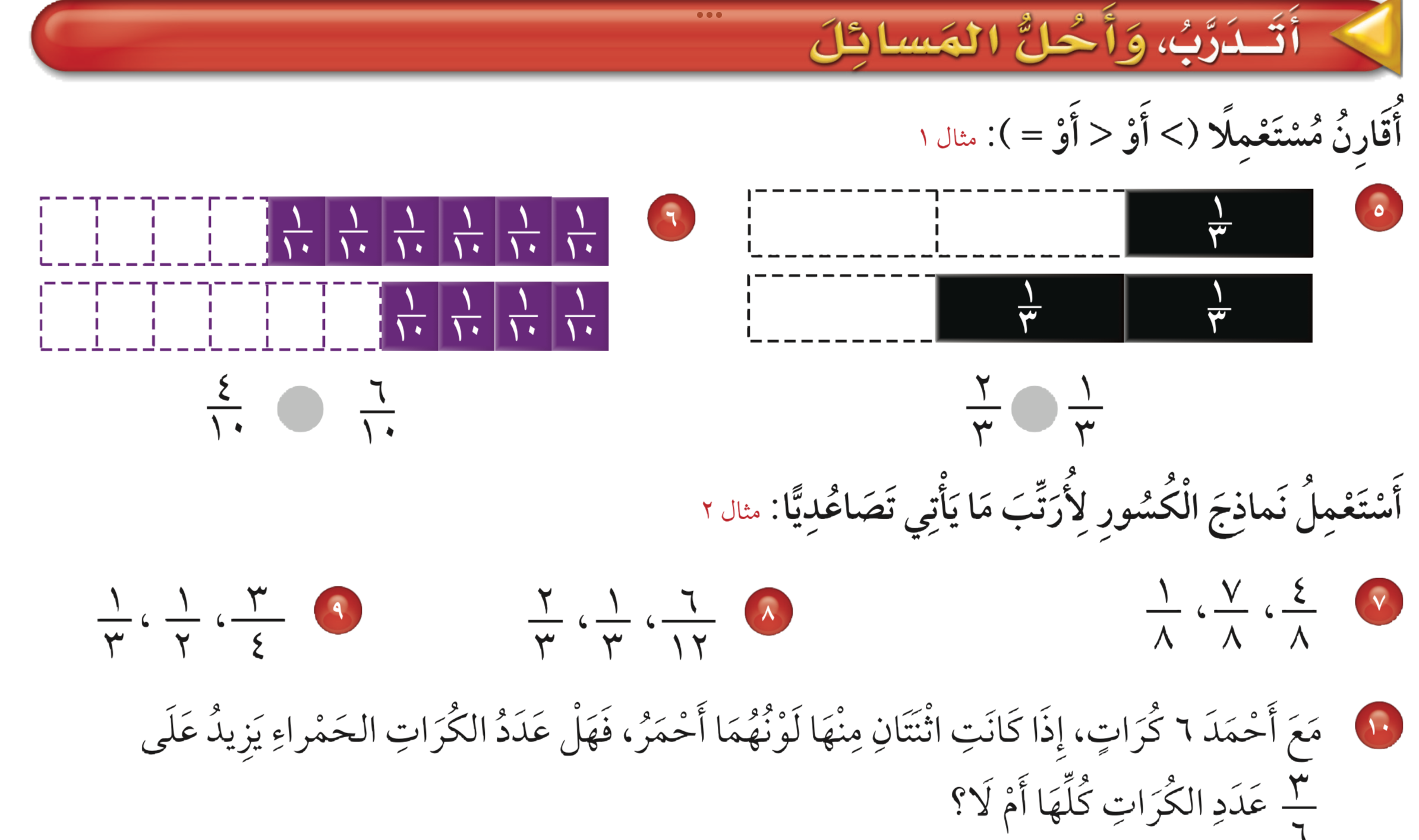 ٨
٨
٨
٣
٣
٣
٢
٤
>
<
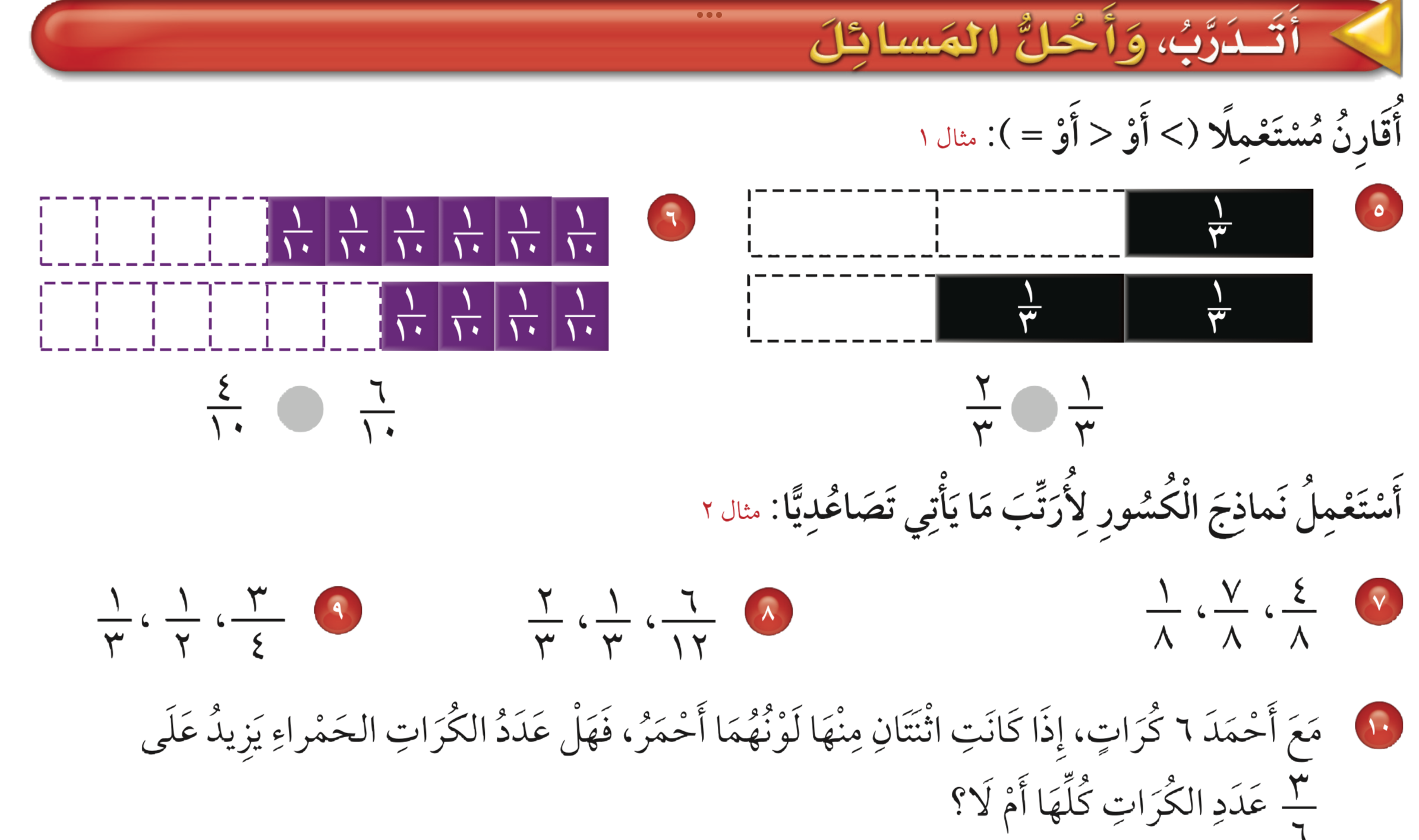 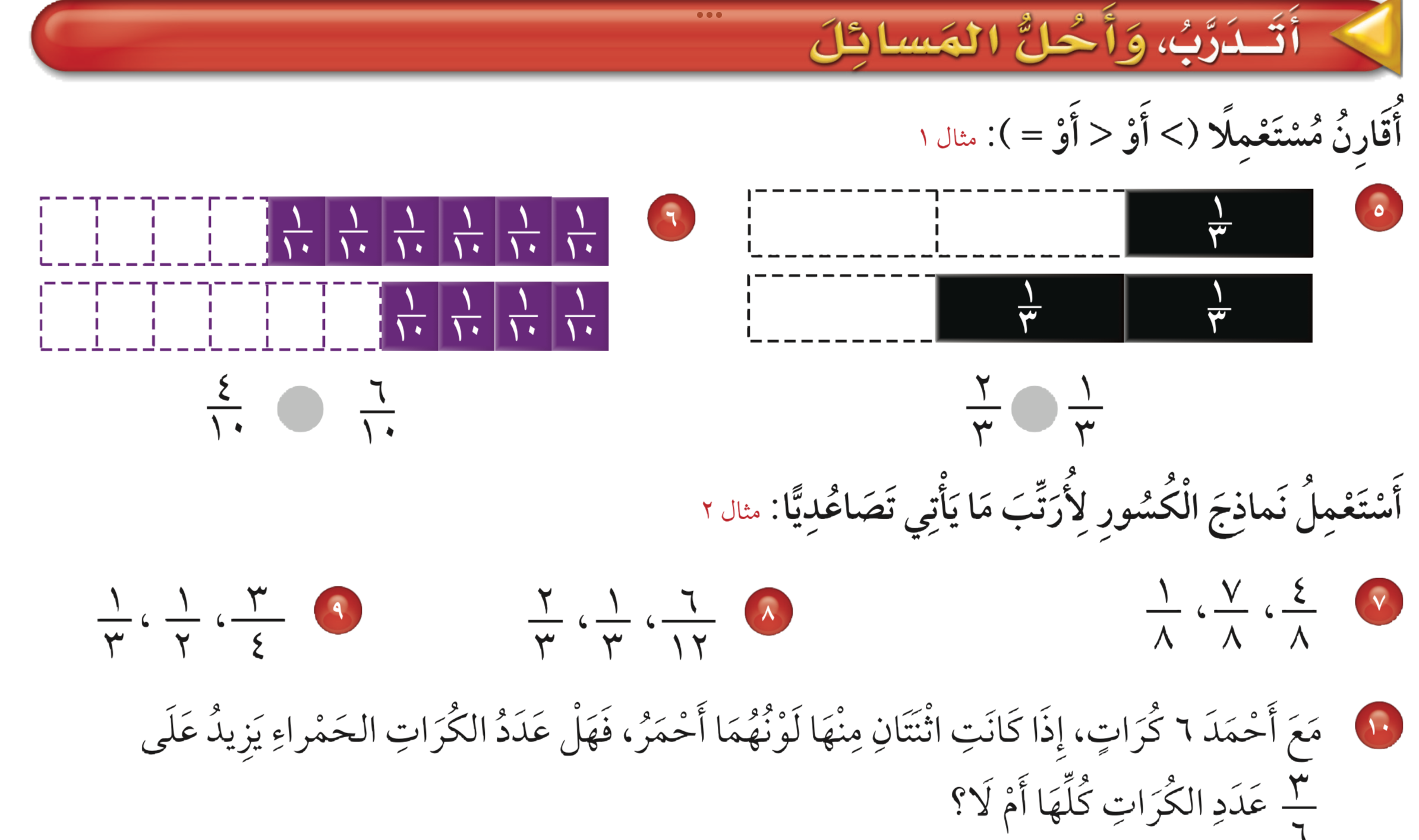 ٢
٦
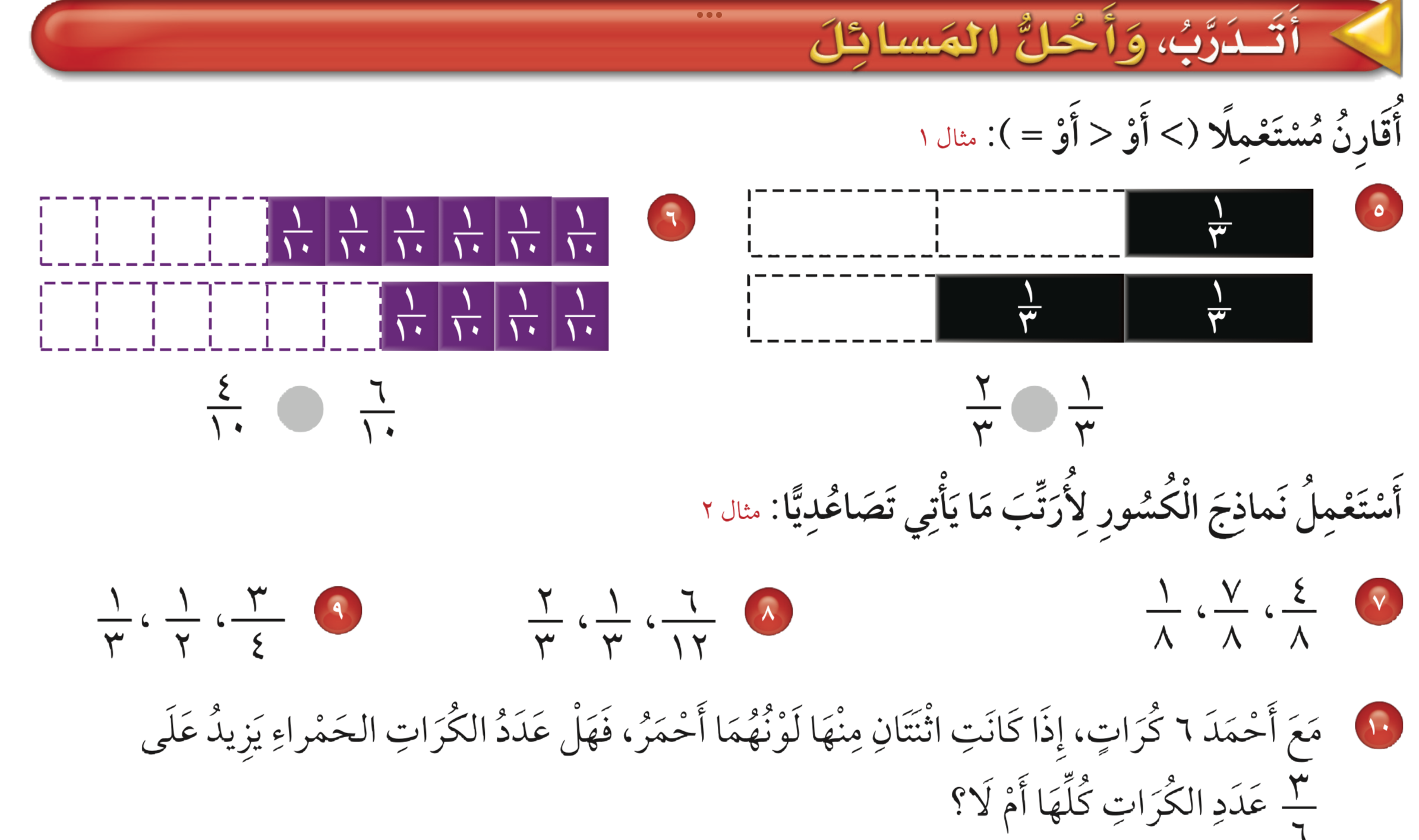 لا
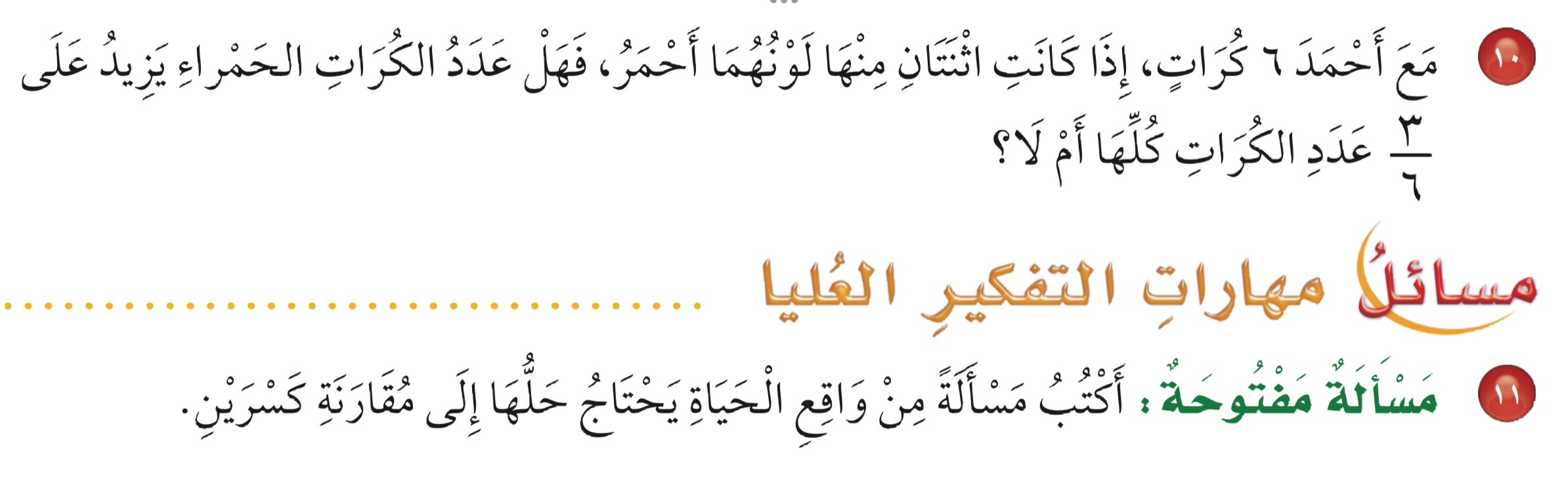 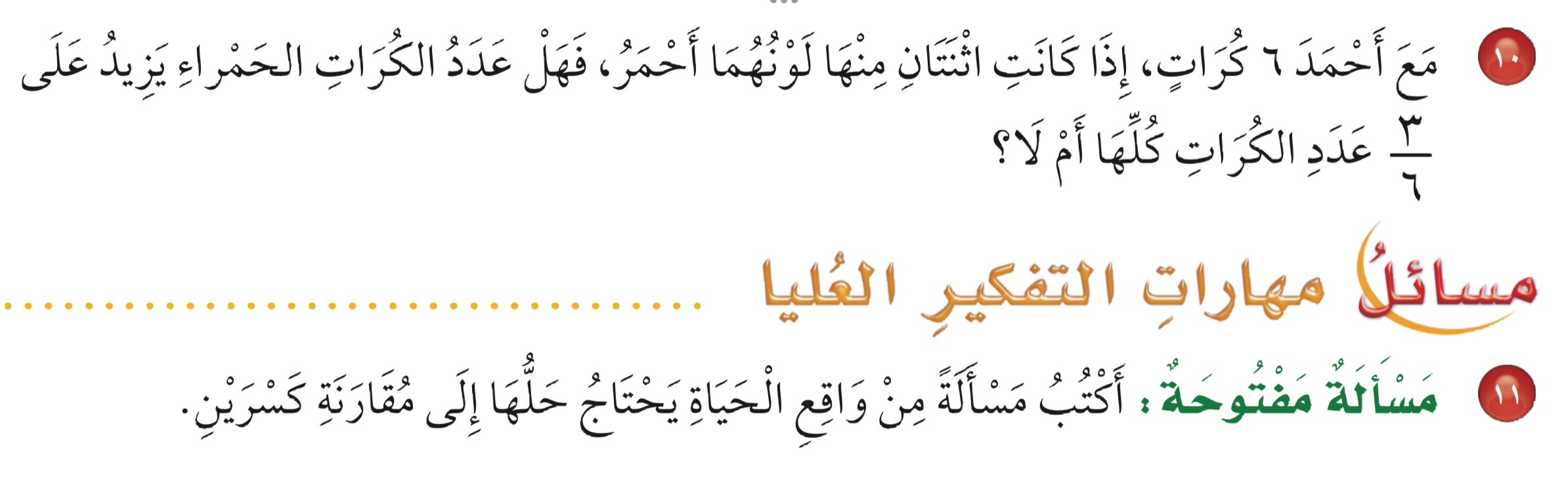